Definitions
Spatial Reference System (SRS)
Same as “Coordinate System” in ArcMap
Esri uses both at “Projection” to refer to an SRS
Geographic Coordinate System (GCS)
Projected Coordinate System (PCS)
Definitions
Datum – shape of the earth
Typically contains a Spheroid
Coordinate System 
Cartesian or Rectangular
Spherical (Geographic)
Projection – How to convert 3D to 2D
Geographic or Un-projected
UTM
State Plane
Major Axis
Minor Axis
Inverse Flattening = Semi-Major Axis/ (Semi-Major Axis – Semi-Minor Axis)
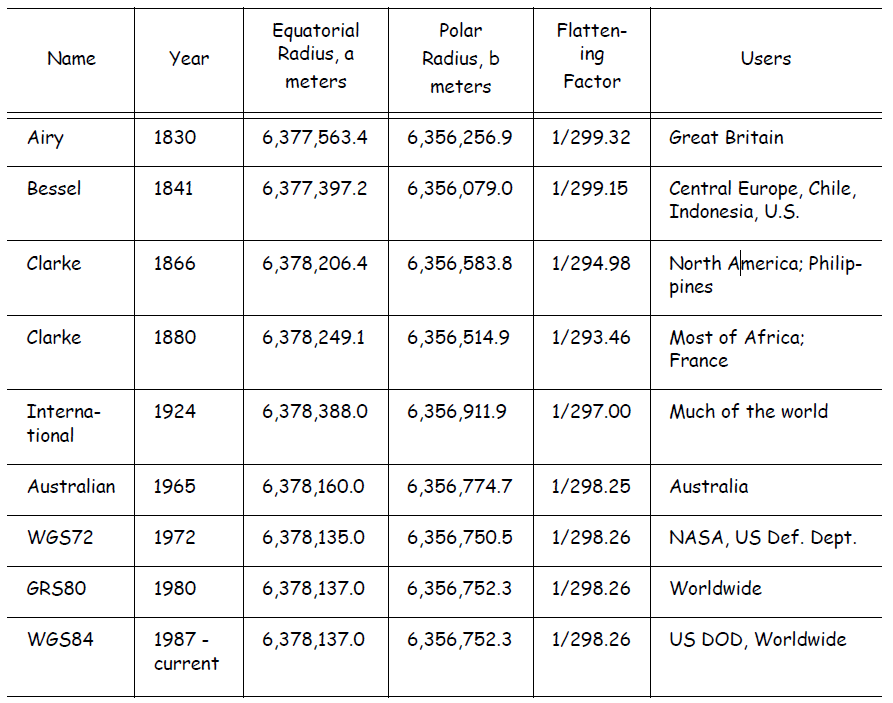 [Speaker Notes: Definitions for ellipsoids]
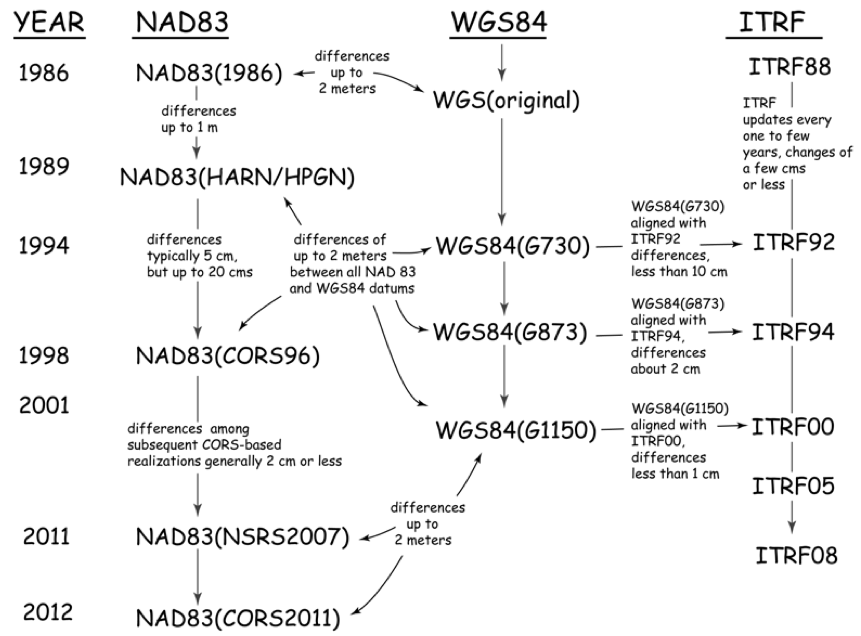 GIS Fundamentals, Paul Bolstad, University of Minnesota
North-South Datum Shift
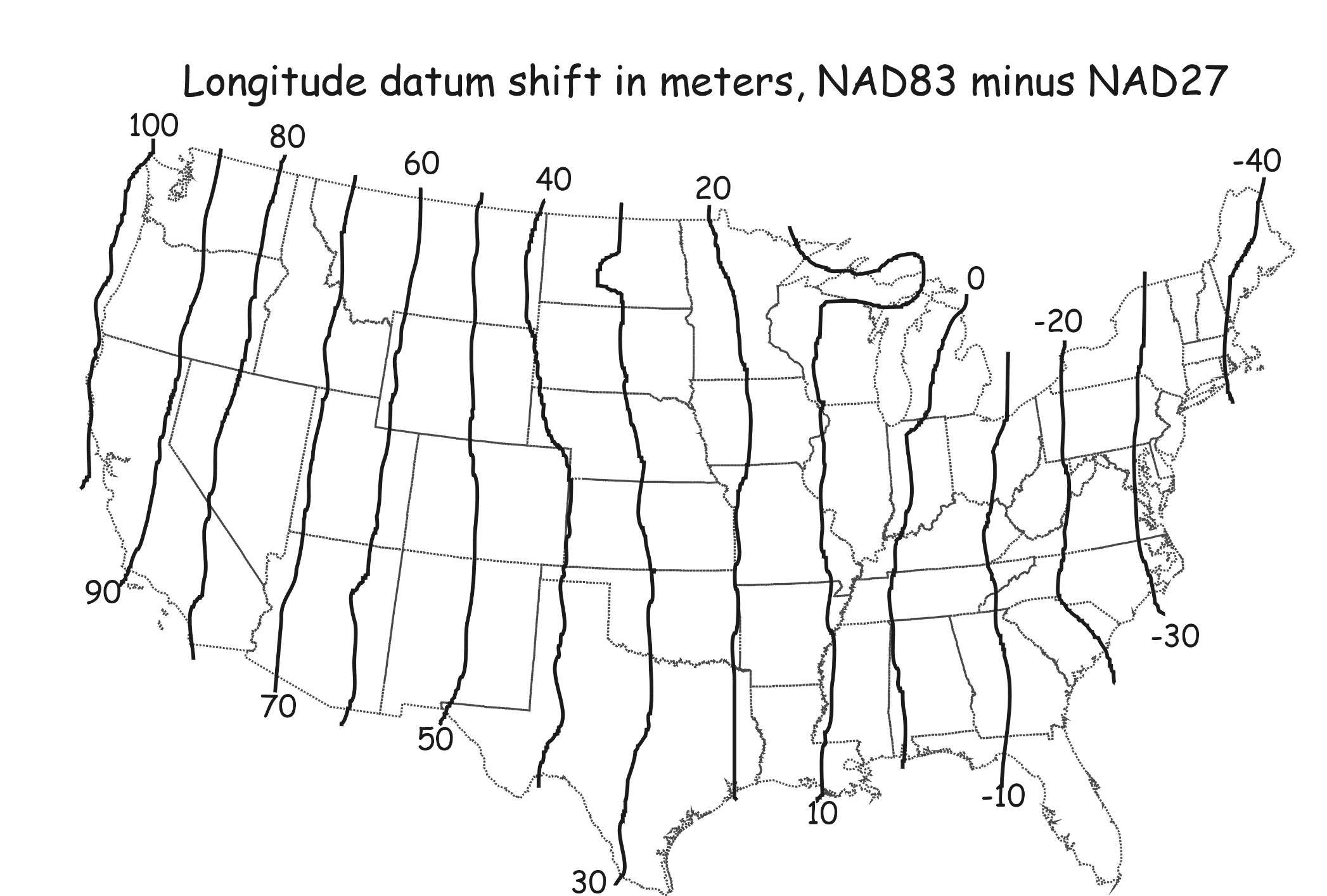 East-West Datum Shift
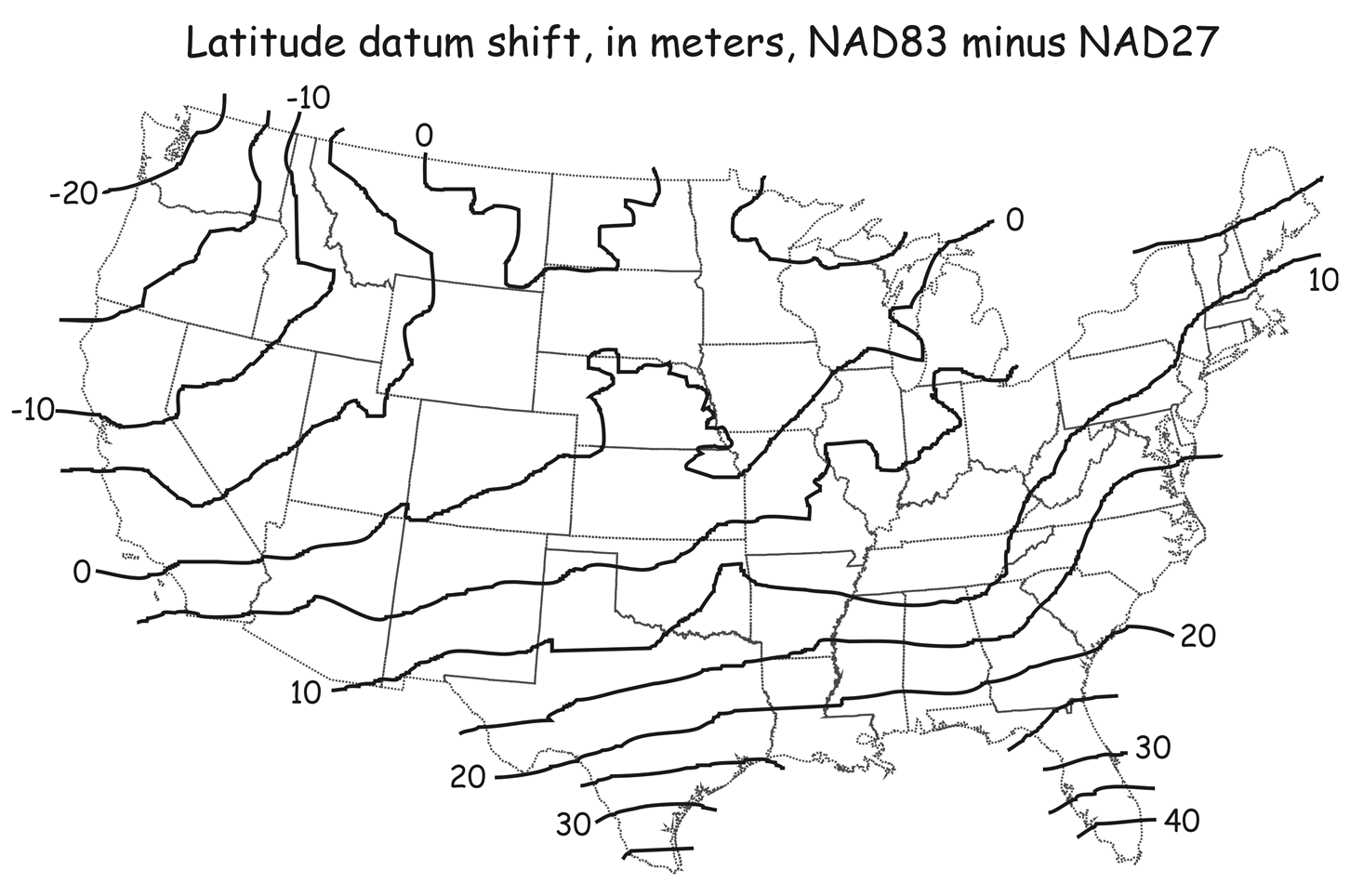 GIS Fundamentals, Paul Bolstad, University of Minnesota
ArcGIS Datum Shifts
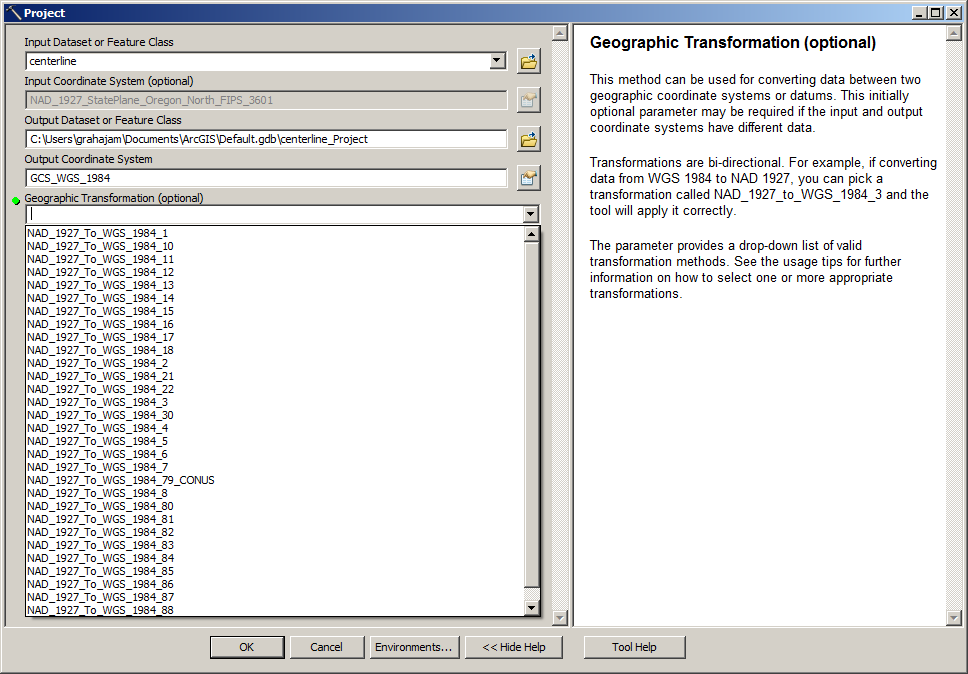 Picture of ArcGIS with geographic transform menu
Selecting a Datum Shift
Link ArcGIS’s website
http://blogs.esri.com/esri/arcgis/2009/05/06/about-geographic-transformations-and-how-to-choose-the-right-one/
Article with tables to select datum shift for each version of ArcGIS:
http://support.esri.com/en/knowledgebase/techarticles/detail/21327
Jim’s Research Group Website:
http://seer.science.oregonstate.edu/cwis438/Websites/EPSG/EPSG_Home.php
ArcGIS PRJ Files
Contain the SRS’s for defining and projecting data
Program Files
ArcGIS
Desktop 10.0
Coordinate Systems
Geographic Coordinate Systems
Projected Coordinate Systems
Vertical Coordinate Systems
[Speaker Notes: - “Geographic” only needs to be mentioned on a map when the data is presented as “Geographic” data]
Shapefile Properties Dialog
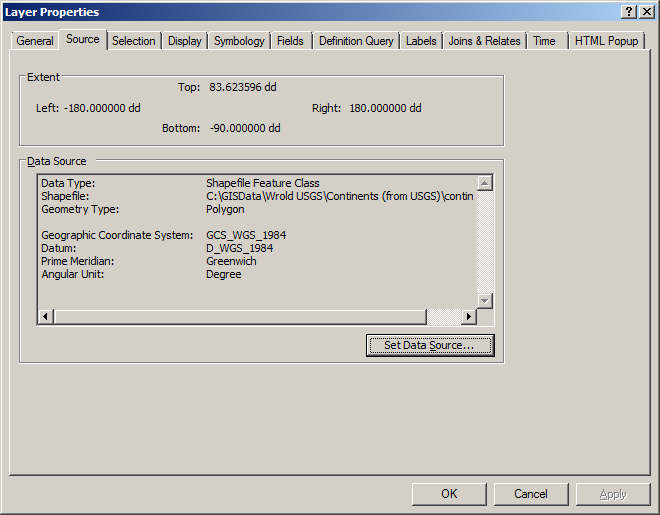 WGS 1984 PRJ File Contents
GEOGCS["GCS_WGS_1984",
	DATUM["D_WGS_1984",
	SPHEROID["WGS_1984",
		6378137.0,
		298.257223563
	]
],
	PRIMEM["Greenwich",0.0],
	UNIT["Degree",0.0174532925199433],
	AUTHORITY["EPSG",4326]
]
Natural Earth: PRJ File
GEOGCS["GCS_WGS_1984",
DATUM["D_WGS_1984",
SPHEROID["WGS_1984",
6378137.0,298.257223563]],
PRIMEM["Greenwich",0.0],
UNIT["Degree",0.0174532925199433]]
http://docs.geotools.org/stable/javadocs/org/opengis/referencing/doc-files/WKT.html
[Speaker Notes: The units conversion is to radians
The values for the spheroid are in meters (major axis and flattening)]
Projected Coordinate Systems
Continental 
North America
North America Albers Equal Area Conic
North America Lambert Conformal Conic
State Plane
NAD 1927 (US Feet)
NAD 1983 (Meters)
UTM
World
World (Sphere-based)
Oregon State Plane North
PROJCS["NAD_1927_StatePlane_Oregon_North_FIPS_3601",
GEOGCS["GCS_North_American_1927",
DATUM["D_North_American_1927",
SPHEROID["Clarke_1866",6378206.4,294.9786982]],
PRIMEM["Greenwich",0.0],
UNIT["Degree",0.0174532925199433]],
(continued on next slide)
Oregon State Plane North
Continued from previous slide:
PROJECTION["Lambert_Conformal_Conic"],
PARAMETER["False_Easting",2000000.0],
PARAMETER["False_Northing",0.0],
PARAMETER["Central_Meridian",-120.5],
PARAMETER["Standard_Parallel_1",44.33333333333334],
PARAMETER["Standard_Parallel_2",46.0],
PARAMETER["Latitude_Of_Origin",43.66666666666666],
UNIT["Foot_US",0.3048006096012192]]
Robinson (world)
PROJCS["World_Robinson",
	GEOGCS["GCS_WGS_1984",…],
	PROJECTION["Robinson"],
	PARAMETER["False_Easting",0.0],
	PARAMETER["False_Northing",0.0],
	PARAMETER["Central_Meridian",0.0],
	UNIT["Meter",1.0],
	AUTHORITY["ESRI",54030]]
Projected Coordinate Systems
UTM
WGS 1984
Northern Hemisphere
WGS 1984 UTM Zone 1N to 60N
Southern Hemisphere
WGS 1984 UTM Zone 1S to 60N
NAD 1983
NAD 1983 UTM Zone 1N to 60N
UTM, Zone 10 North
PROJCS["WGS_1984_UTM_Zone_10N",
	GEOGCS["GCS_WGS_1984”,…],
	PROJECTION["Transverse_Mercator"],
	PARAMETER["False_Easting",500000.0],
	PARAMETER["False_Northing",0.0],
	PARAMETER["Central_Meridian",-123.0],
	PARAMETER["Scale_Factor",0.9996],
	PARAMETER["Latitude_Of_Origin",0.0],
	UNIT["Meter",1.0],
	AUTHORITY["EPSG",32610]]
Raster Properties Dialog
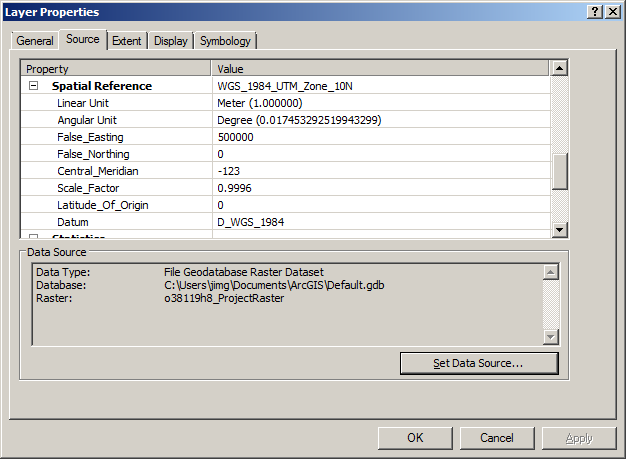 Reference System Standards
European Petroleum Standards Group
EPSG
Well Known Text Form 
WKT‏
Arc “projection” files
PRJ (contains entire SRS)
Proj 4
Projects and performs datum shifts
Geographic/Datum Transforms
International Association of Oil and Gas Producers:
European Petroleum Survey Group (EPSG)
http://www.epsg.org/
53 Ellipsoids
630 Datums (Ellipsoid plus prime meridian and units)